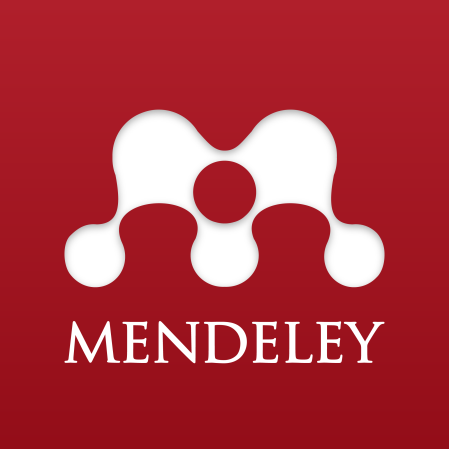 Tutorial Mendeley
Content
What is Mendeley?
Installation
How to Use?
Apa itu Mendeley?
Mendeley merupakan suatu aplikasi yang berguna untuk membuat sitasi (bodynote & daftar pustaka) secara otomatis. 

Tidak hanya itu saja, melalui aplikasi ini, anda bisa membuat perpustakaan digital pribadi yang bisa diakses secara online, dengan kapasitas penyimpanan maksimal 2GB.
Cara Install?
Akses ke https://www.mendeley.com/ 

Registrasi akun
Klik “Create a free Account” 
Isikan form yang disediakan
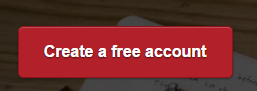 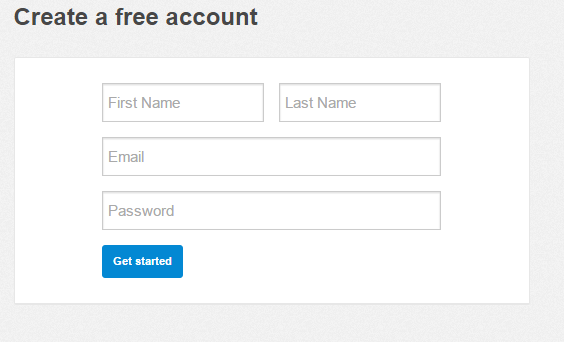 …next
Pilih konsentrasi yang sedang anda geluti






Download aplikasi mendeley desktop 
	
	Klik icon
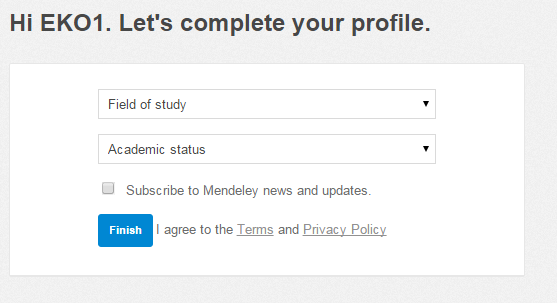 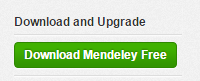 ..next
Silakan install master mendeley desktop yang sudah anda download.

Klik (buka) aplikasi mendeley desktop yang sudah anda install

Masukkan email dan password
	(sesuai dengan proses 
	registrasi)
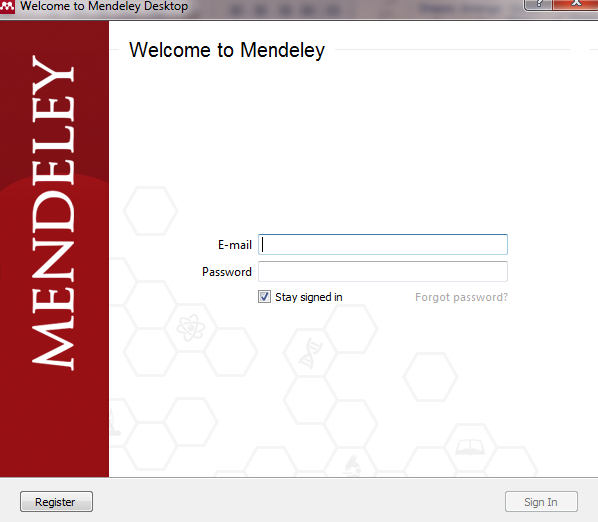 …next
Klik “Skip”
“Skip” lagi
Klik “Skip” sekali lagi
…next
Install Ms. Word Plugin (pada saat install, jangan coba2 buka ms. Word). Klik “Tools”  klik “install ms word plugin”
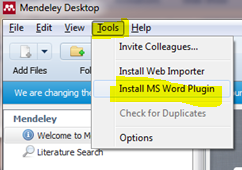 ..next
Lihat perbedaan, sebelum dan sesudah install ms word plugin
Sebelum install
Sesudah install ms word plugin
Setting mendeley
Setting ini dilakukan untuk menentukan letak (direktori) file pdf yang akan dupload. Misal kita memilih drive “D”  pada folder “mendeley” (D:\mendeley), maka secara otomatis file pdf yang kita upload akan tersimpan pada folder tersebut.

Merubah nama file pdf yang akan diupload, apakah mau berdasarkan judul, pengarang, jurnal, th. Terbit, ataukah kombinasi dari hal2 tersebut.
Caranya?
Klik “tools”  klik “option”
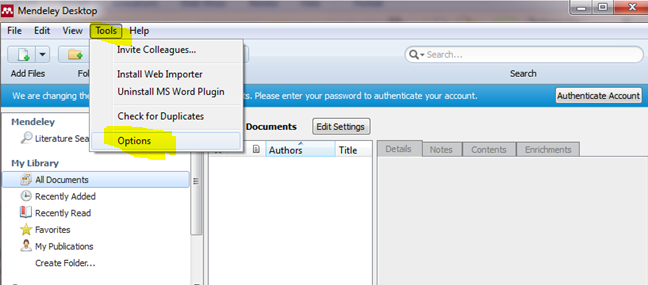 ..next
Centang chekboks pada “organize my file”
Klik “browse”
Pilih folder yang akan digunakan untuk menyimpan file pdf.
Centang chekboks “rename document files”
Drag “file name” menuju “unused fields”. Sebagai contoh, fie pdf yang diupload akan saya kasih nama berdasarkan tahun terbit jurnal dan judul jurnal, dengan dengan demikian yang didrag adalah “year” dan “title”
Klik “appaly”  klik “ok”.
Jelasnya lihat gambar di bawah ini
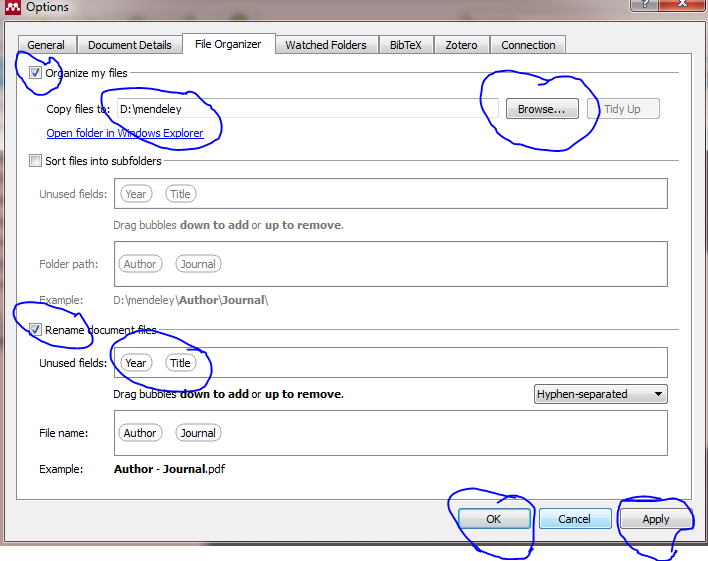 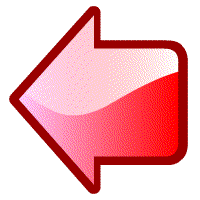 Cara Menggunakan
Download jurnal
Upload jurnal anda, dengan cara klik “file”  klik “add files..” 
Pilih file pdf yang akan diupload
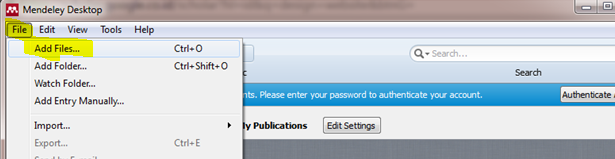 ..next
Setelah melakukan upload, akan tampil gambar seperti ini
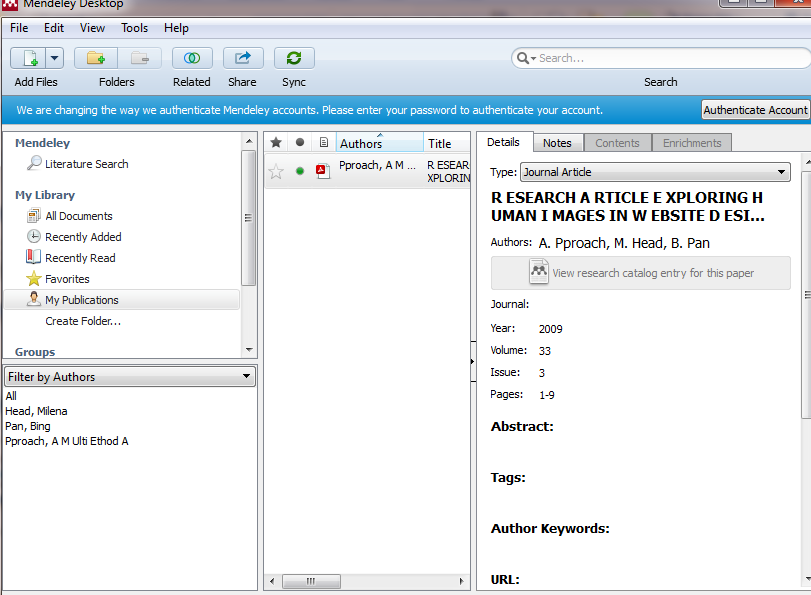 ..next
Dalam kasus ini tags belum terisikan secara otomatis, untuk itu silakan diisi sesuai dengan “subjek” jurnal, misal jurnal tersebut berkaitan dengan website, maka isikan tags tersebut dengan website.
..next
Pada menu “other setting” ada chekboks, 
kalo chekbos tersebut anda
	centang, maka file pdf yang
	sudah anda upload tidak bisa 
	dibaca oleh orang lain, 
	dan sebaliknya.
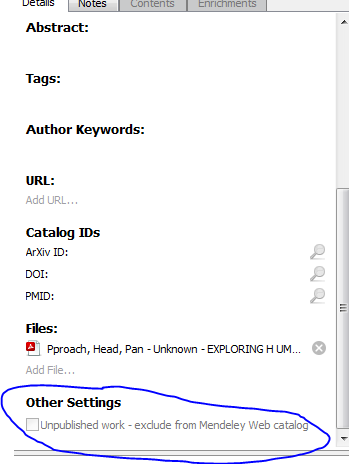 Membuat sitasi secara otomatisa. bodynote
Klik “all document”
Klik icon pdf (file pdf yang akan dibuka)
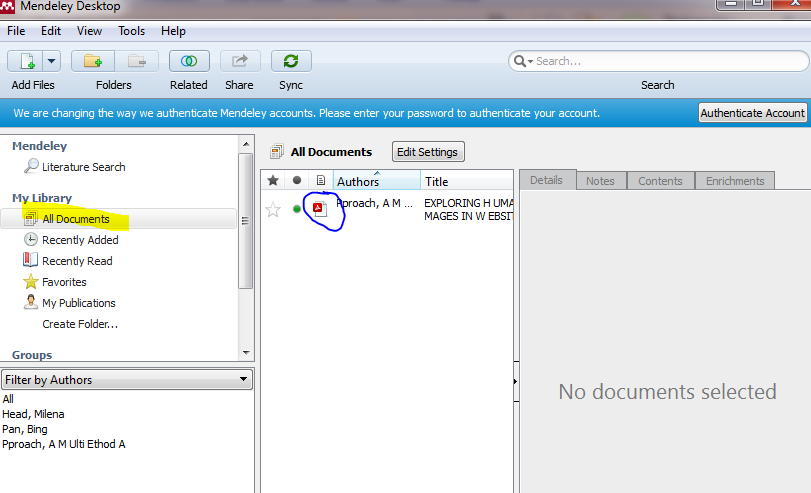 ..next
Ketik ctr + T (Control + T)
Blok dan copy paragraf yang akan dikutip (paraprase paragraf tsbt)
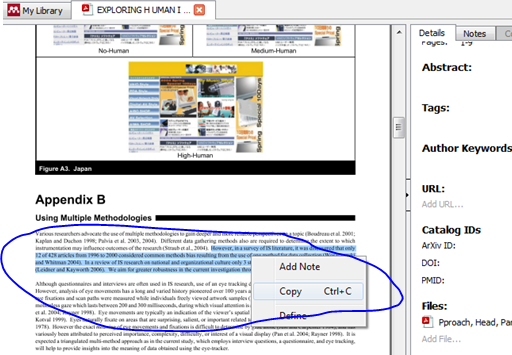 ..next
Paste di ms word
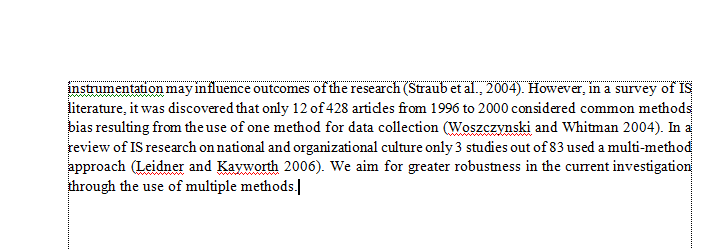 ..next
Klik “references”  klik “insert citation”.
Masukkan judul jurnal yang sudah dikutip
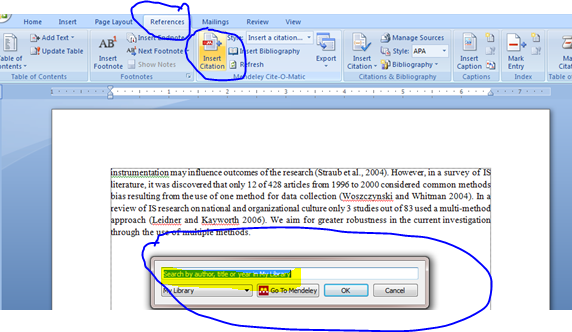 ..next
Klik ‘oke”
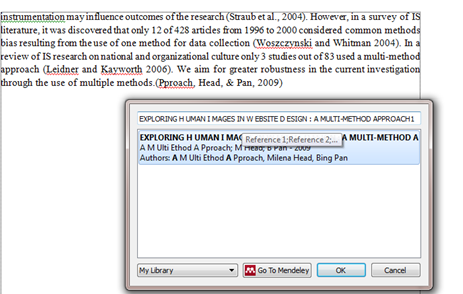 ..next
Bodynote secara otomatis sudah muncul
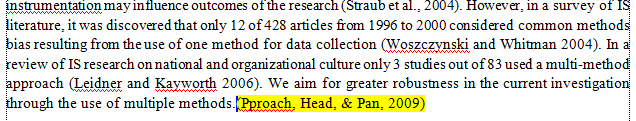 Membuat sitasi secara otomatisa. daftar pustaka
Klik “references”  klik “insert bibliography”
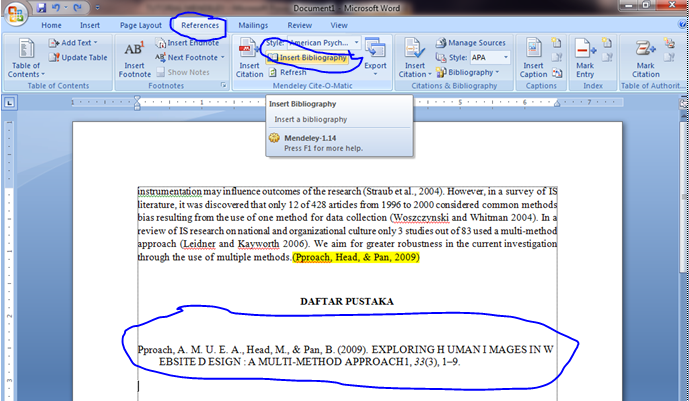 Mengirim dokumen kepada orang lain
Pilih file pdf yang akan dikirim
Klik “share”
Masukkan 
	email yang
	dituju
Klik “send”
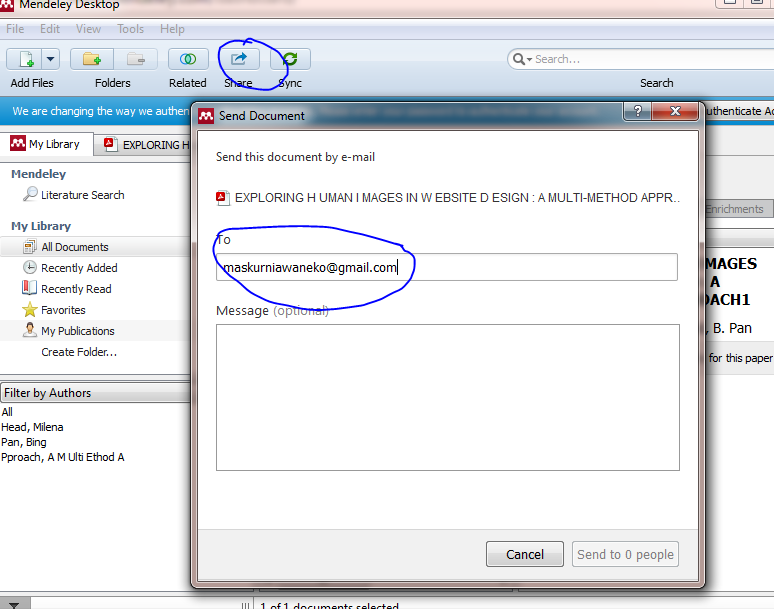 Membuka inbox
Buka mendeley web (online) dengan cara akses ke https://www.mendeley.com 
Klik gambar inbox
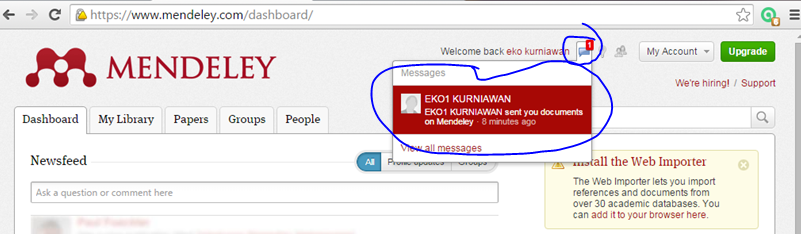 ..next
Klik “view documents”
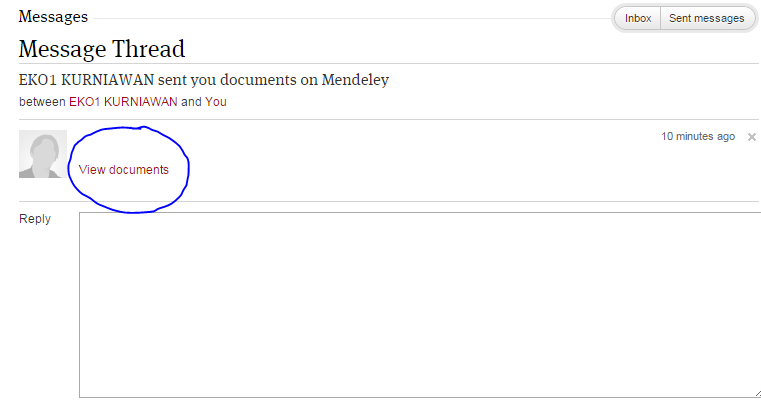 ..next
Klik “save paper…”
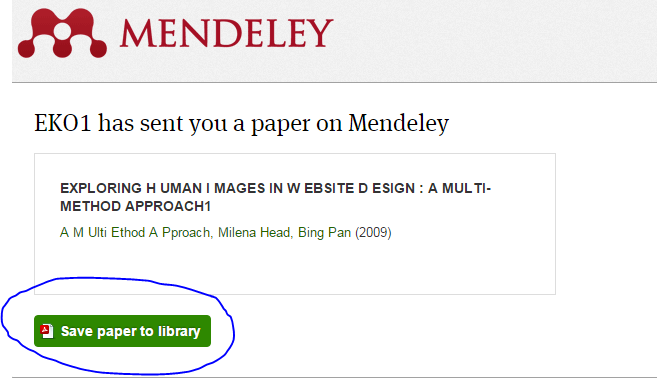 ..next
Klik “sync” pada mendeley desktop
Dokumen siap dibuka
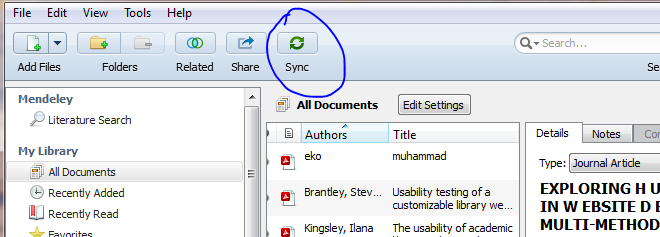 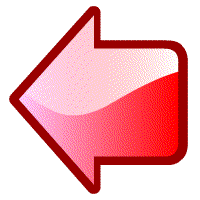 Tips
Setelah anda melakukan “action”, jangan lupa klik “sync”. Agar data yang ada di mendeley desktop, bisa tersingkron (bisa dibuka) pada mendeley web (online)
Anda juga bisa membuka mendeley web (online), dengan cara akses ke https://www.mendeley.com/ 
Klik “Sign in”.  masukkan email dan password 
Jika ingin membuka dokumen anda,  Klik “my library”
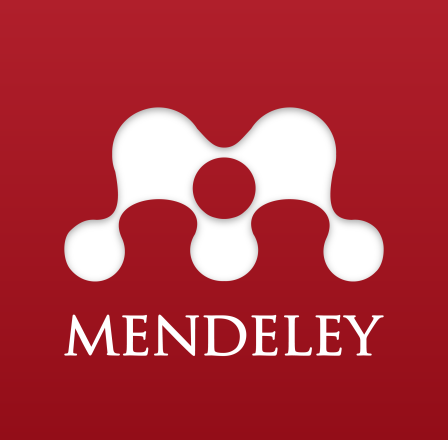